Beschreibung der atmosphärischen Beeinflussung der Oberflächenenergiebilanz auf King George Island im australen Sommer 1997- 1998
Großräumige Einordnung der King George Island in die allgemeine Zirkulation der antarktischen Halbinsel
[Speaker Notes: Frage 1]
Antarktisches Gesamtgefüge
Zentralantarktische Polarzelle (Antizyklone)
Divergierende Luftmassen werden in westliche Zugrichtung abgelenkt Ostwindgürtel 
SHK typisch starke Ausprägung der Westwinde 40° – 70° S überlagert diesen
Polarfront mit starker zyklogenetischer Aktivität	und hohem meridionalen Druckgradienten
Lage der antarktischen Halbinsel
Sie tritt 4° über den südlichen Polarkreis 
Penetration der nördlicher gelegenen westlichen Strömungsmuster 
Wetterprägende Tiefdruckzentren entstehen 120° WSW v. Süd Amerika (subpolare Tiefdruckrinne verläuft über der Halbinsel)
Der Gebirgszug bildet dabei eine Klimascheide erster Ordnung (Durchschnittliche 1500 masL)
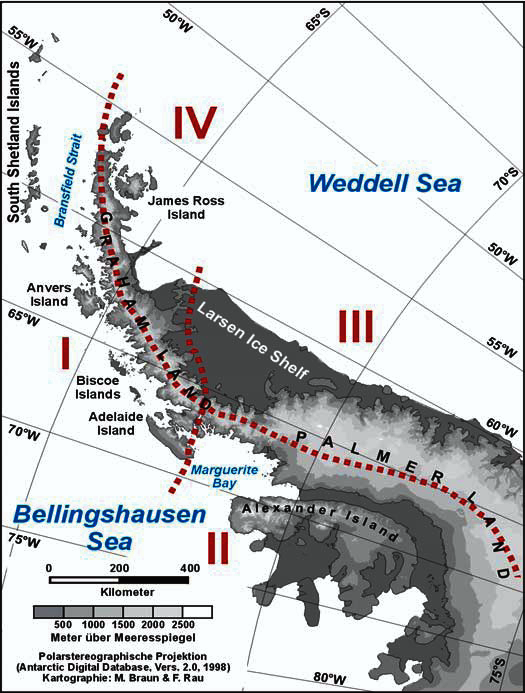 Abb.2: Klimaregionen der Antarktischen Halbinsel (verändert nach SCHNEIDER & GOßMANN, 1999 )
I: 	subpolar hochozean		III:	hoch polar / hoch kontinental
II: 	deutlich kontinentaler		IV:	kontinental polar mit 							ozeanischen Einflüssen
Westküste der Halbinsel
Nördlicher Durchzug großflächiger Tiefs 
Rückseite katabatische kontinentale Luftmassen streichen über die wärmere Bellingshausensee ( Konvektion )
  Wetterwirksame Fronten im Norden der 	Halbinsel
  Höchste Jahremitteltemperatur der Antarktis
[Speaker Notes: Bellingshausensee ( Temperatur)  Fronten Nord und Mittelteil Wetterwirksam Zentren gen Süden]
Ostküste der Halbinsel
NO wandernde Zyklone bis in die 	Weddellsee (Andenleezyklogenese)
Rechtsdrehung erzeugt SO Anströmung
Föhneffekte
gen Nord abgelenkte Barrierewinde (kontinental katabatisch )
Inversionsschicht bis zu 700m Mächtigkeit
Perennierende Meereisbedeckung
[Speaker Notes: Barrierewinde]
King George Island
1200km von Kap Horn u. 120 km von der Antarktis entfernt 
	( Bransfield Strait )
	ungefähr zu 91 % mit Schnee und Eis bedeckt
	80km Längserstreckung, Breite bis zu 24km 705 m.a.s.L, 1150 km²
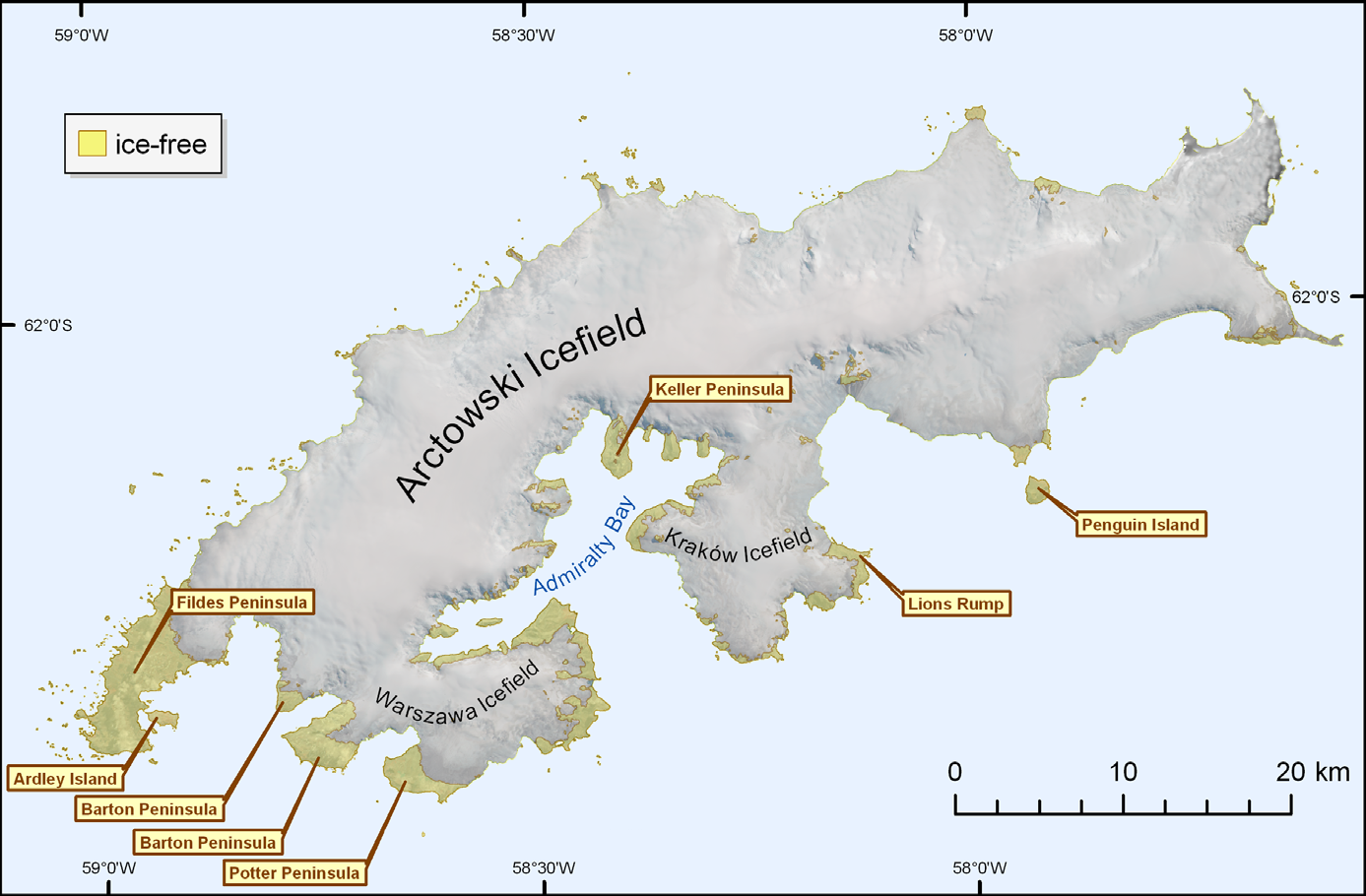 Abb. 1 : Eisbedeckung der King George Island nach Vogt
Ermittlung regionaltypischer Wettersituationen für King George Island
Vier als charackteristisch anzunehmende Witterungen wurden ausgewählt 
und
anhand der Lokalisation der Druckzentren sowie der Massentransportrichtung
verifiziert
Verifikation via
12h zeitlich aufgelöster

AVHRR IR Composites, Oberflächendruckkarten, 

Windrichtungen an den AWS sowie
 
Wetterballone einer nahegelegenen Station
[Speaker Notes: Frage]
Frage 1
Welche Wechselwirkungen könnten als charackteristisch für den australen Sommer auf King George Island angesehen werden?
Charackteristikaaustraler Sommer King George Island
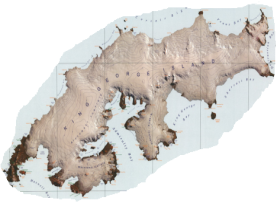 Abb. 3: Wechselwirkungen (Eigener Entwurf)
Messung, Modellierung und Validierung der Oberflächenenergiebilanz
Lage der AWS auf King George Island
AWS 1: 85m	AWS 2: 255m	AWS 3: 385m	AWS 3b: 619m
.
.
.
.
Abb. 4: Aufbau der AWS nach Vogt (selbst abgeändert)
Equipment IKomponenten der Energiebilanz
Vaisala  HMP 35  Lufttemperatur und Feuchtesensor sowie Schalenanemometer für die Windgeschwindigkeit
Q 7 Strahlungsmesser erzeugt direkt Strahlungsbilanzwerte
Skype SP 1110 liefert die Albedo (Pyranometer)
Zeitliche Auflösung: 10sec, 10Min und stündlich
Equipment II
An alllen AWS lieferten Ablationsstangen die entsprechenden Werte
AWS 1 wurde zudem mit einem Schneetiefesensor (Campbell SR 50) zur kontinuierlichen Aufzeichnung ausgestattet
Aspekte der Modellierung I
Die turbulenten Ströme müssen berechnet werden
Sie wurden nur für stabile Schichtungen mit dem Stabilitätsmaß < 0.2 korrigiert 
Korrigiert wurde hierbei der Einfluss der Schichtung auf die Turbulenz
Extrem stabil und labil wurden vernachlässigt
Aspekte der Modellierung II
Verwendung einer effektiven Rauhigkeits-länge bietet Kompensations-potential für systematische Fehler
Gemessene und berechnete Schneeschmelze stimmen stark überein (SR 50)
Abb. 3 aus Braun, Saurer, Vogt, Simoes, Gossmann (Fig.3)
Gletscherschmelze und Klimawandel
Globale Erfassung
Mikrowellenfernerkundung ermöglicht
	differenzierte Darstellung von Höhe Tiefe und Zusammensetzung z. B. SAR Technologien 
Verdichtung der Aufzeichnung in hochvariablen Gebieten
Synergetische Nutzung für ein großräumiges Monitoring
Frage 2
Welche Rolle spielen die Eisschelfe im Schmelzprozess?
Eisschelfe
Schelfeiszerfall wirkt labilisierend auf die Zuflußgletscher im Hinterland 
Rückgang der Jahresmittelisotherme des Schelfeiszerfalls von -5°C auf -9°C
Das Meer rückt näher an die Gletscherzonen
Die Fließgeschwindigkeiten der Gletscher werden erhöht
Schmelzwasserbildung wirkt selbstverstärkend
Literaturverzeichnis
Archer David, Rahmstorf Stefan (2011): The Climate Crisis, an introductory Guide to climate Change. Cambridge University Press, korrigierte Fassung von 2011, Cambridge UK
 
Braun Matthias, u.a. (2001): The Influence Of Large Scale Atmospheric Circulation On The Surface Energy Balance Of King George Island Ice Cap. International Journal of Climatology, a Journal of the Royal Meterological Society, Bd. 21 S. 21 – 36
 
Rau Frank (2004): Schneeeigenschaften und Gletscherzonen der Antarktischen Halbinsel im 
	Radarbild. Inaugural-Dissertation zur Erlangung der Doktorwürde der Fakultät für Forst- und Umweltwissenschaften der Albert-Ludwigs-Universität Freiburg i. Brsg.
 
Schneider Christoph (1998): Zur raumzeitlichen Differenzierung der Energiebilanz und des Zustandes der Schneedecke auf zwei Gletschern der Marguerite Bay, Antarktische Halbinsel – Aspekte des Klimas und des Klimawandels am Rande der Antarktis. Dissertation zur Erlnagung des Doktorgrades der Geowissenschaftlichen Fakultät der Albert-Ludwigs-Universität Freiburg im Breisgau 
 
Vogt Steffen (2005): Towards an Antarctic Spatial Data Infrastructure
	The SCAR King George Island GIS Project as a model framework to integrate and redistribute inaccurate and incomplete spatial data. Inaugural-Dissertation zur Erlangung der Doktorwürde der Fakultät für Forst – und Umwelt-wissenschaften der Albert-Ludwigs-Universität Freiburg i. Brsg.
 
Wunderle Stefan (1996): Die Schneedeckendynamik der Antarktischen Halbinsel und 
	ihre Erfassung mit aktiven und passivenFernerkundungsverfahren. Dissertation zur Erlangung des Doktorgradesder Geowissenschaftlichen Fakultät der Albert-Ludwigs-Universität Freiburg i. Br., in Freiburger Geographische Hefte, IPG der Albert- Ludwigs-Universität Freiburg im Breisgau, Geft 48
Abbildungsverzeichnis
Abb. 1: 	Eisbedeckung der King George Island aus Vogt (2005) S.17
Abb. 2: 	Klimaregionen der Antarktischen Halbinsel 
		(verändert nach SCHNEIDER & GOßMANN, 	1999 ) aus Rau (2004) S. 37
Abb. 3: 	Wechselwirkung, eigener Entwurf
Abb. 4: 	Aufbau der AWS nach Vogt (selbst abgeändert) aus Vogt (2005) S. 17
Abb. 5: 	Korreleation aus Braun, Saurer, Vogt, Simoes, Gossmann (Fig.3), S.  27
Überleitung zur Diskussion
Der Klimawandel, seine Auswirkungen sowie 

dessen Erfassung und die Rolle der Antarktis